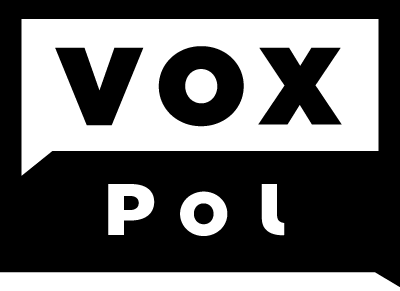 VOX-Pol TRAINING ACADEMY SCHEDULE
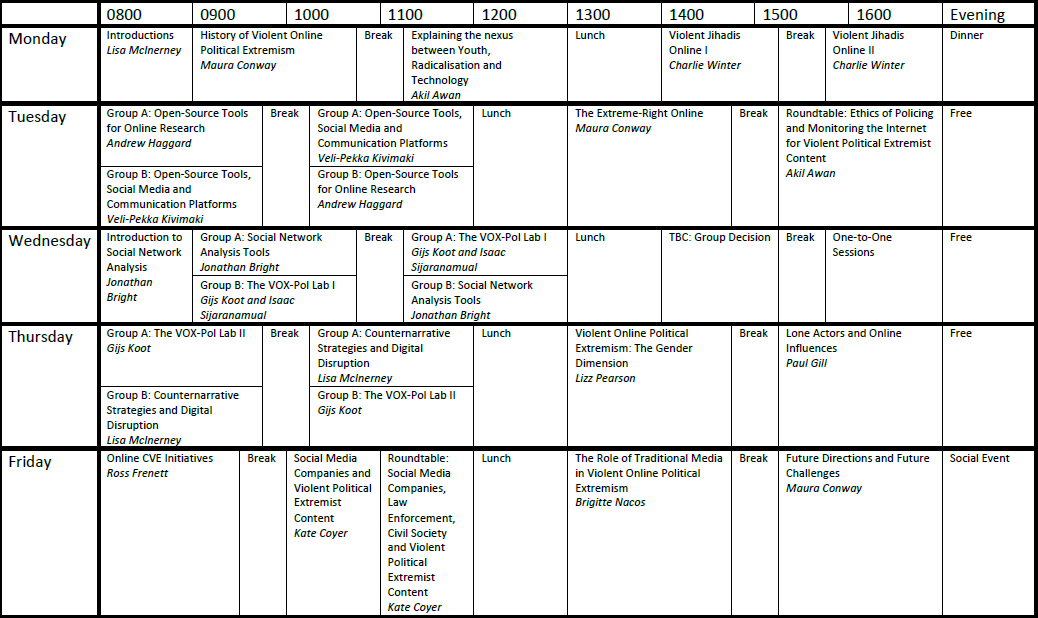